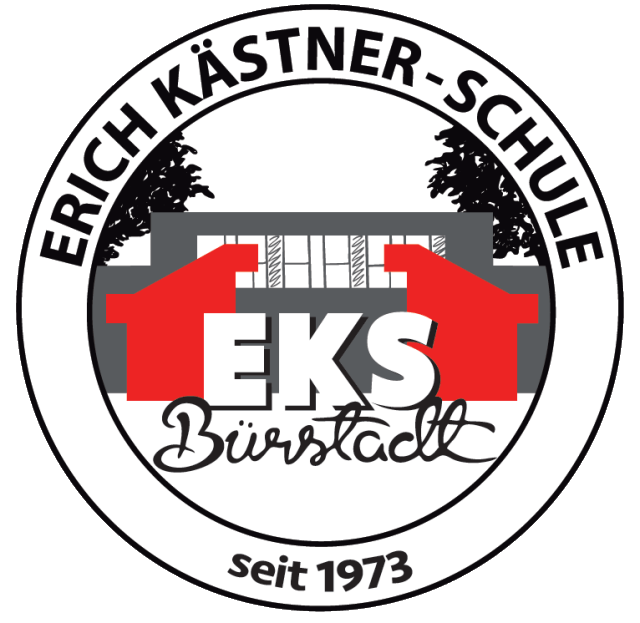 Wahlpflicht-Unterricht im Realschulzweig
WahlpflichtfächeR
Entweder Französisch 
Wahl für zwei Jahre verpflichtend
 Oder WPU
 Halbjahreskurse
WPU (Kursbeispiele)
I. Bereich Natur
Klima und Wetter 
Gesunde Ernährung 
Experimentieren – Mach mit!
Rund um den Garten
WPU (Kursbeispiele)
II. Bereich Technik
Schülerübungen in der Elektrotechnik 
Tastschreiben am Computer
Kunststücke aus Holz
Physik und Fischertechnik
WPU (Kursbeispiele)
III. Musisch-ästhetischer Bereich
Grundkurs Töpfern 
Experimente mit Materialien und Farben 
Künstlerisches Arbeiten mit Papier
Design im Alltag
WPU (Kursbeispiele)
IV. Bereich Gesellschaft
Archäologie experimentell 
Zeitung 
Werde Netzheld!
Unser Bundesland Hessen
Wahlverfahren
Französisch oder WPU?
Wenn WPU: 
-	Halbjahreskurse
Angabe von Erst- und Zweitwunsch
Genau ZWEI Kreuze pro Zettel
In vier Halbjahren müssen alle vier Bereiche durchlaufen sein.
Französisch – ja oder nein?
Nebenfach, ABER:
-	4 statt 3 Stunden/Woche
-	4-5 Klassenarbeiten/Jahr
-	Vokabeltests/HA-Kontrollen
Vorteil:
	Falls das Abitur angestrebt wird, ist in der Oberstufe keine 2. Fremdsprache mehr nötig.
Voraussetzungen
Gutes Arbeitsverhalten/Lernbereitschaft
Noten in D und E  mind. befriedigend!
Spaß am Lernen einer Sprache
Durchhaltevermögen (reine Präsenz im Unterricht nicht ausreichend)
Inhalte
schülerorientiert
Kommunikation in Alltagssituationen
-	Vorstellen – Hobbys
-	Einkaufen – Reise
-	Schule – Beruf
Schwerpunkt auf angewandter Praxis
Grammatik
wesentlich komplizierter als Englisch
großer Formenreichtum  Fehlerquellen
Aussprache vs. Schreibweise
an Komplexität zunehmend
Französisch – ja oder nein?
Lassen Sie sich durch D/E-Lehrer beraten.
Treffen Sie die Entscheidung nicht 
gegen den Willen Ihres Kindes!